Mini-versterkers
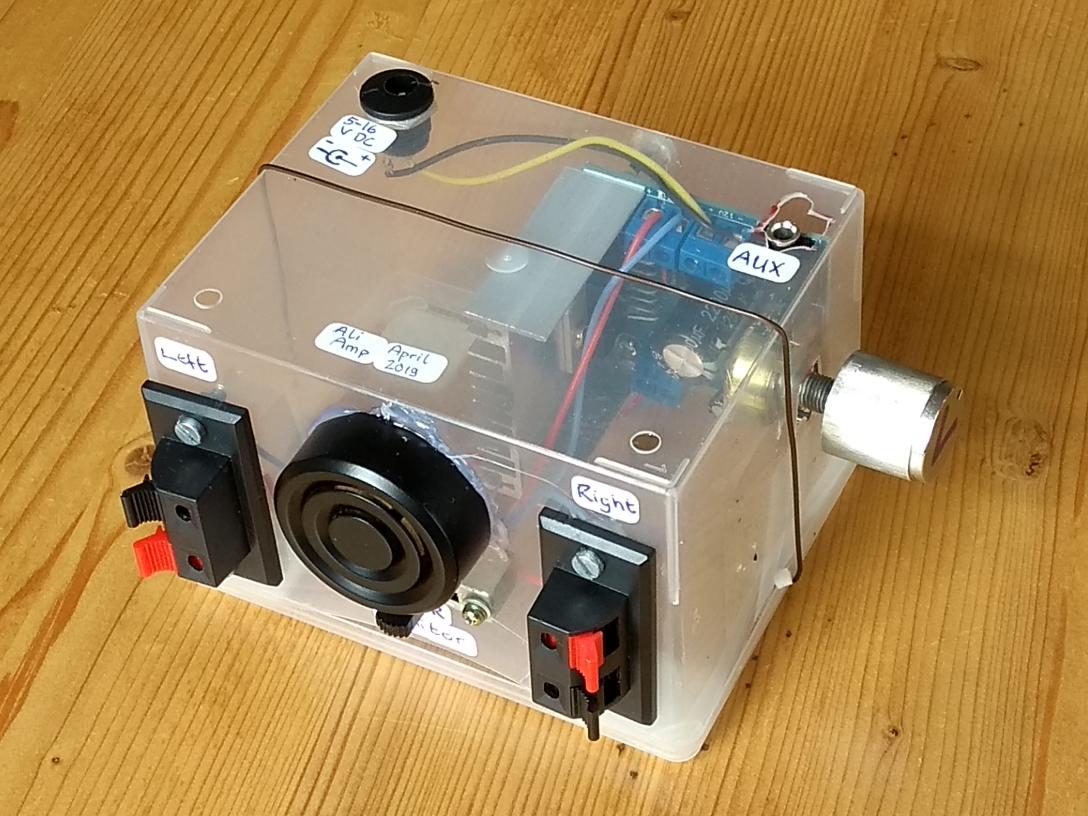 Gerard Tel
RadioCafe, 1 oktober 2019
Vooraf aansluiten
Voor Luistertest:Laptop, gewone kabel, PrachtPatser met DIN-LS-verloop en 12V SMPS, Voks box
Volumedemo: Toongenerator, AV-kabel, scope aan PP
Voor Blokproef:HK195, stoofje, dummy en scope
Mini-versterkers
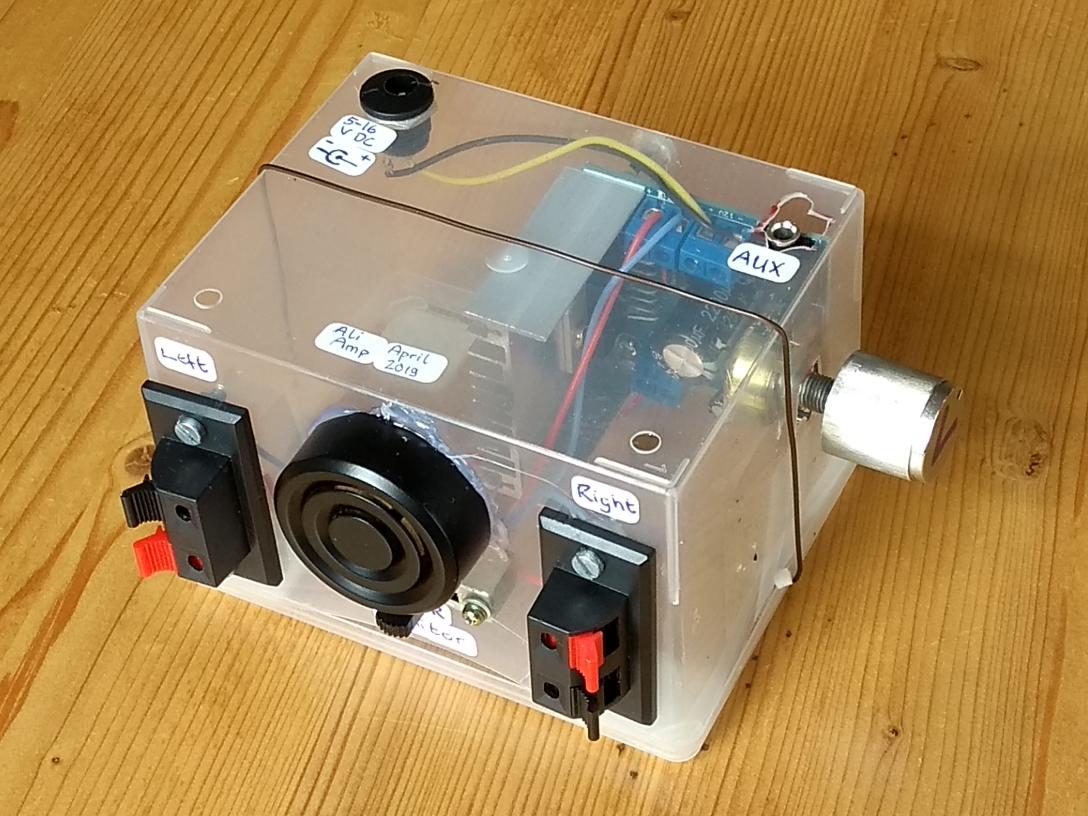 Gerard Tel
RadioCafe, 1 oktober 2019
Wat gaan we doen
Inleiding: begin van de miniversterker, demo
Versterkertheorie
Kwaliteit: Brom en Blok
Zeven versterkers
Conclusie: Waarom een Mini?
Begin van de miniversterker
HK195 boxenset op kantoor, 199..?Best goed voor zo kleine boxen
Volume genoeg
Philips SA5422(ex B8D42AS)

Toestemming??
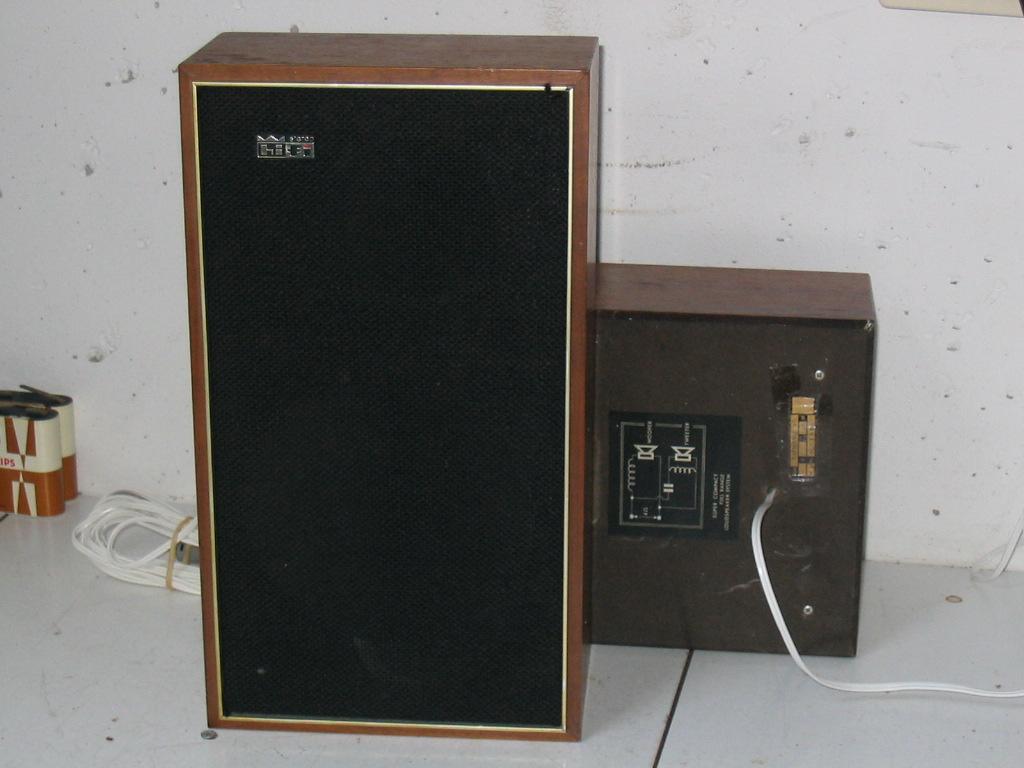 Uitvoering
Vast aangebrachte snoerenWant dat had HK195 al
Afgezaagde speakerkast
LS op draden, kroonsteentjes, stoofje

Tweede: thuis, doosje: PrachtPatser
Boxen: Philips 22RH426, nu Voks Box
Demo: 1 instrument
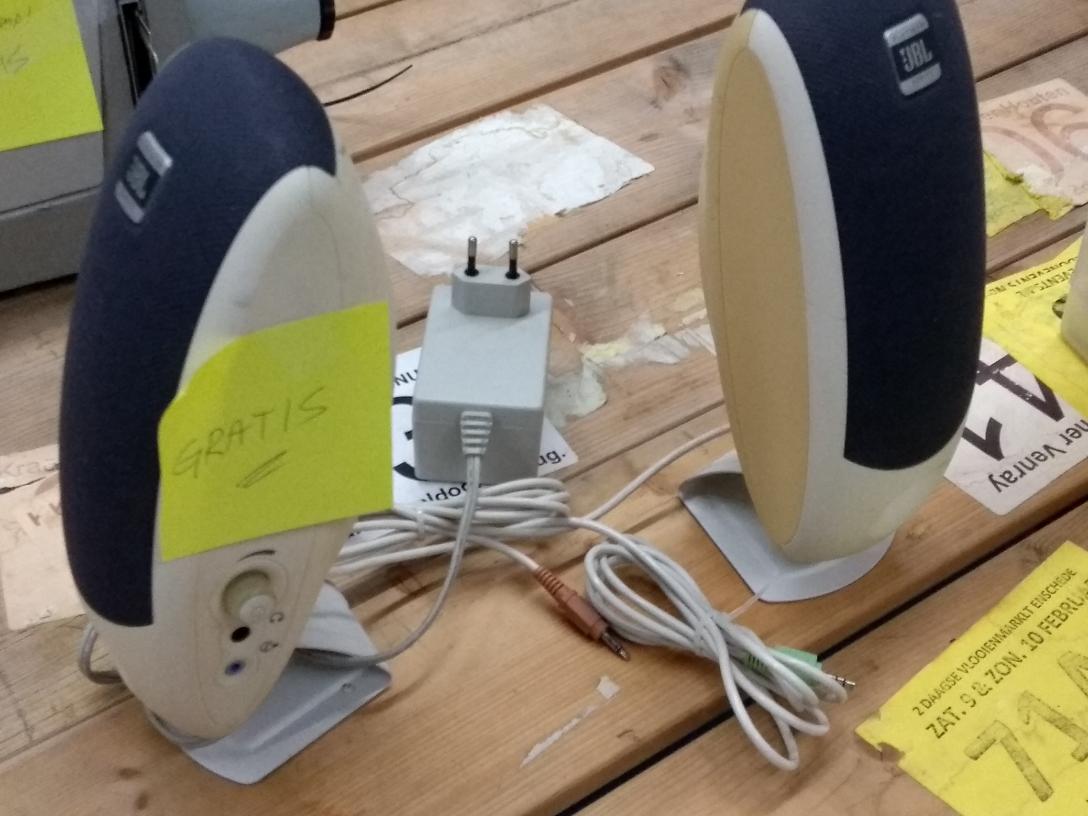 Do try this at home
Theorie: Wat is een versterker
Wat is een versterker
Een versterker is een toestel om stroom uit je voeding door je luidsprekers      te laten lopengestuurd door een audiobron

Klasse A: Alle stroom gaat door 1 regelelement
De Totempaal
Twee transistors: Klasse B
Belasting ziet (Vcc - 2Vdr) als Vtt
Veff = Vtt/2√2

Pmax = (Vcc – 2Vdr)2 / 8Z
Vb 9V, ½ V, 4Ω: 2W
9V
0V
Dissipatie ! ?
Totempaal in TDA2007A
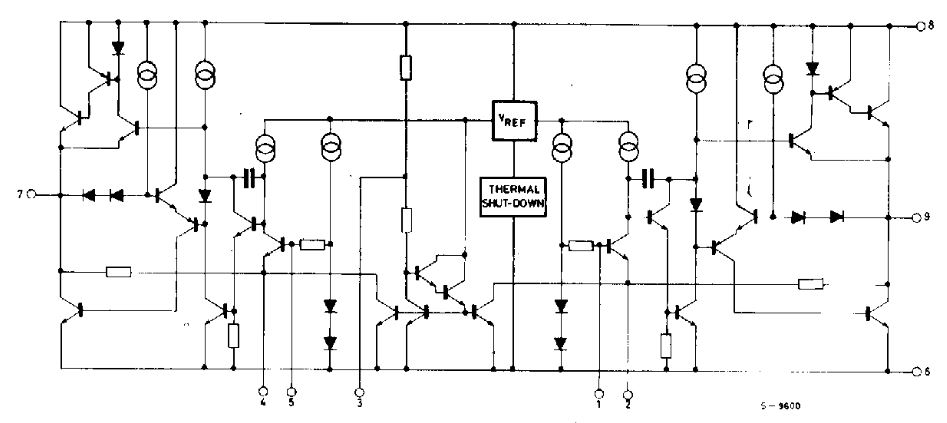 Totempaal in TDA2007A
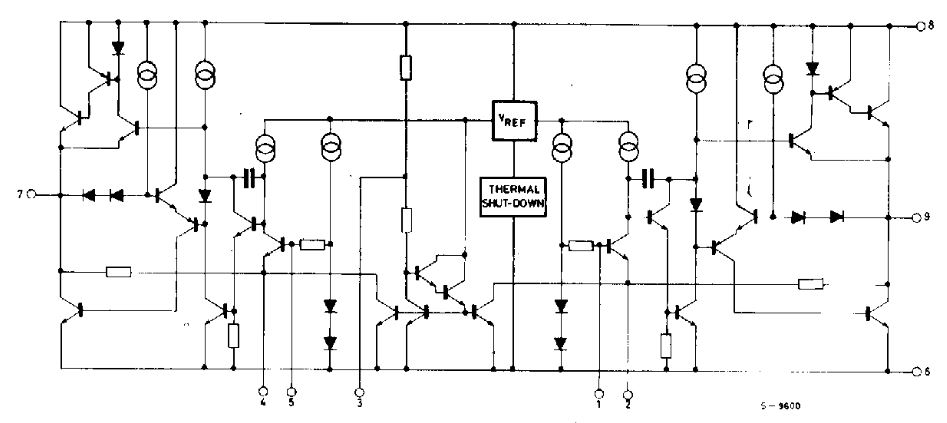 Wat is dit?
Aansluiten van TDA2007A (vb)
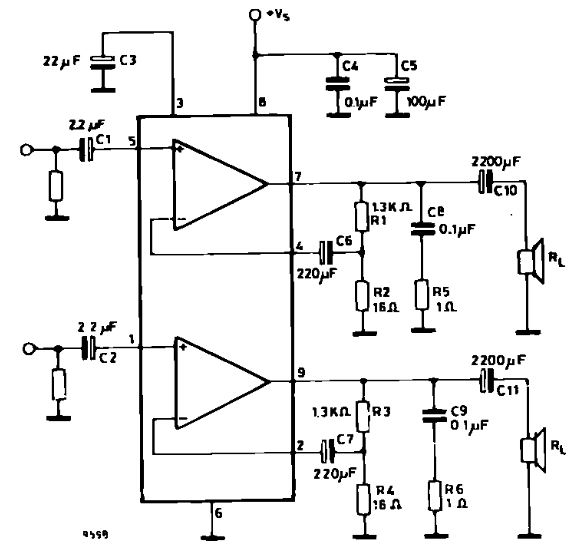 Externe componenten:
Feedback
Hi-Filter
Blokkeer-C
Vcc: 8 tot 26V
Output 2x 6W
Lagere Vcc: Brugversterker
Twee totempalen in tegenfase
Belasting ziet (Vcc - 2Vdr) als Vpiek
Veff = Vpiek/√2

Pmax = (Vcc – 2Vdr)2 / 2Z
5½ V, ¼ V, 4Ω: 3W
9V
0V
De TDA7297 versterker
Vdr is maar ½ tot ¼V (vervorming)
Werkt op Vcc is 5,3V (USB stekker)
Vermogen ruim 2x2W aan 4Ω
Kan tot 18V, dan2x15W aan 8Ω

Ali ca. 2½ €
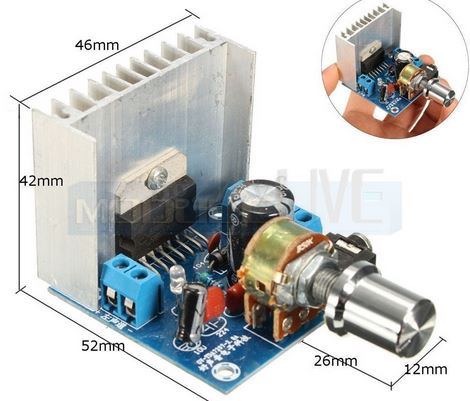 3. Kwaliteit
Wanneer is een versterker Hifi?
Frequentiebereik van TDA7297
To Brom or not to Brom
Demo met PP
Audiokabel aanraken: bromTest aansluiting, correct L en R (TRS plug)
Lawaai bij uittrekken

Antibromkabel
Vermogen
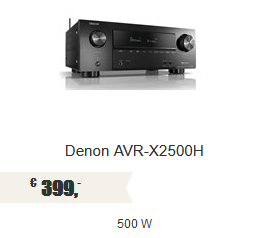 Golfje op scope
P is Vtt2 / 8Z
1V (aan 4 Ohm):        31mW
2V : 125mW
3V : 280mW
4V : 500mW
Dummy Load op HK195
Square Wave Test
Blokgolf van 1KHz bekijken op scope
Hoge tonen: flank
Lage tonen: rand

High en Low te regelen op HK195
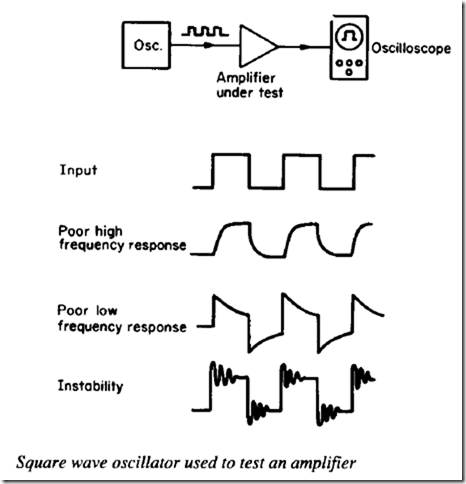 4. Zeven versterkers 2013-19
Sommige zijn in gebruik
Mini’s van gerecyclede prints uit PC boxjes
Micro’s met PAM module
Nano’s met losse PAM ???
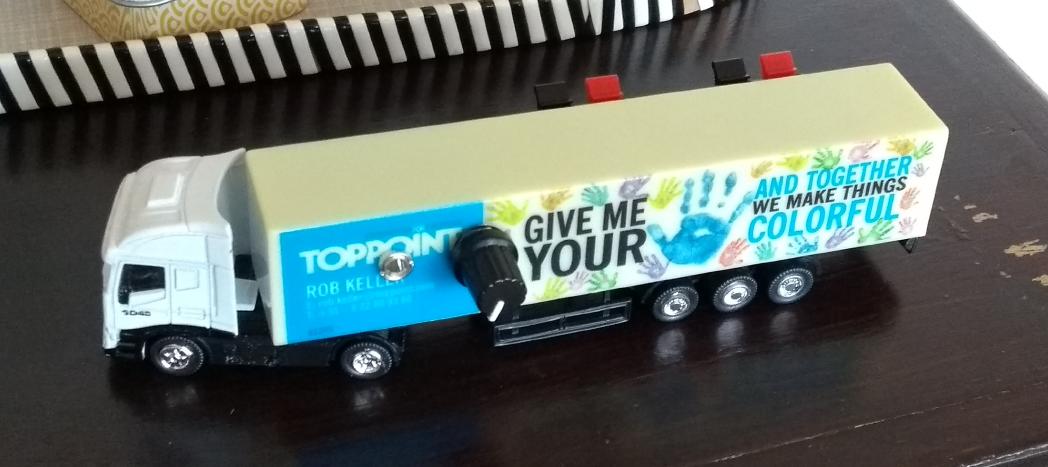 Harman Kardon HK195
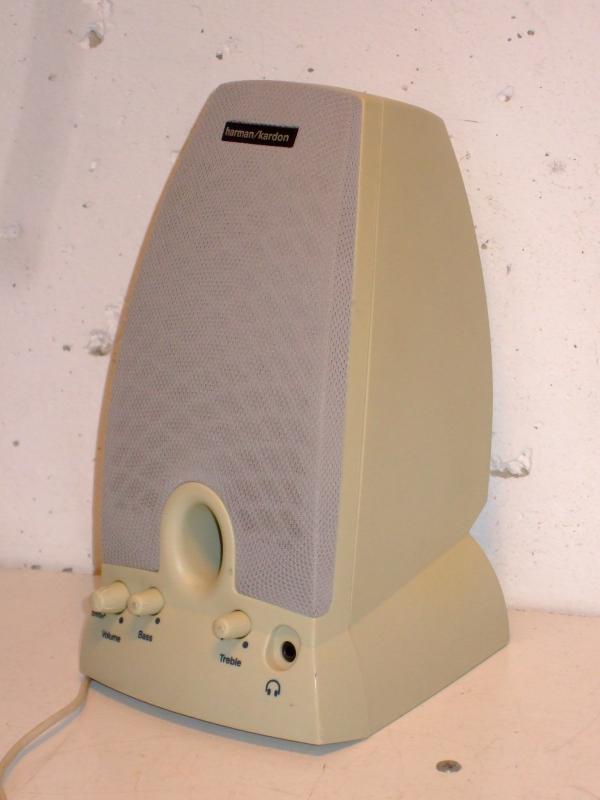 BA4560 / TDA2007A

Ombouw 2013
Totempaal: minstens 9V Vcc 
In gebruik tot 2019
PrachtPatser
PC Boxensetje (Kringloop)
In doosje van wattenstaafjes
Ombouw 2014
Gebruikt tot 2019(bespaard: 100€)

Totempaal, 12V
Geen IC maar discreet?
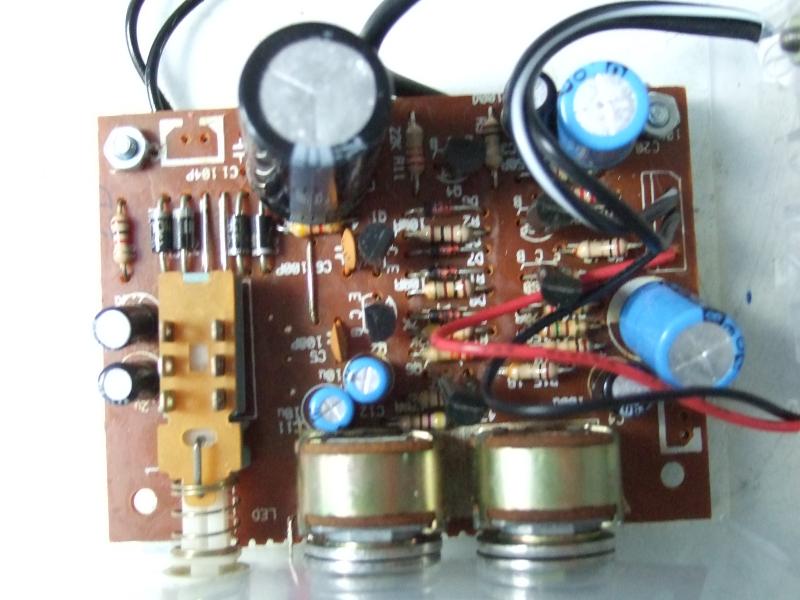 JW Amp
Ook PC boxjes (van Philips)
Totempaal met LA4192,9V smps

Doosje vanspijkers
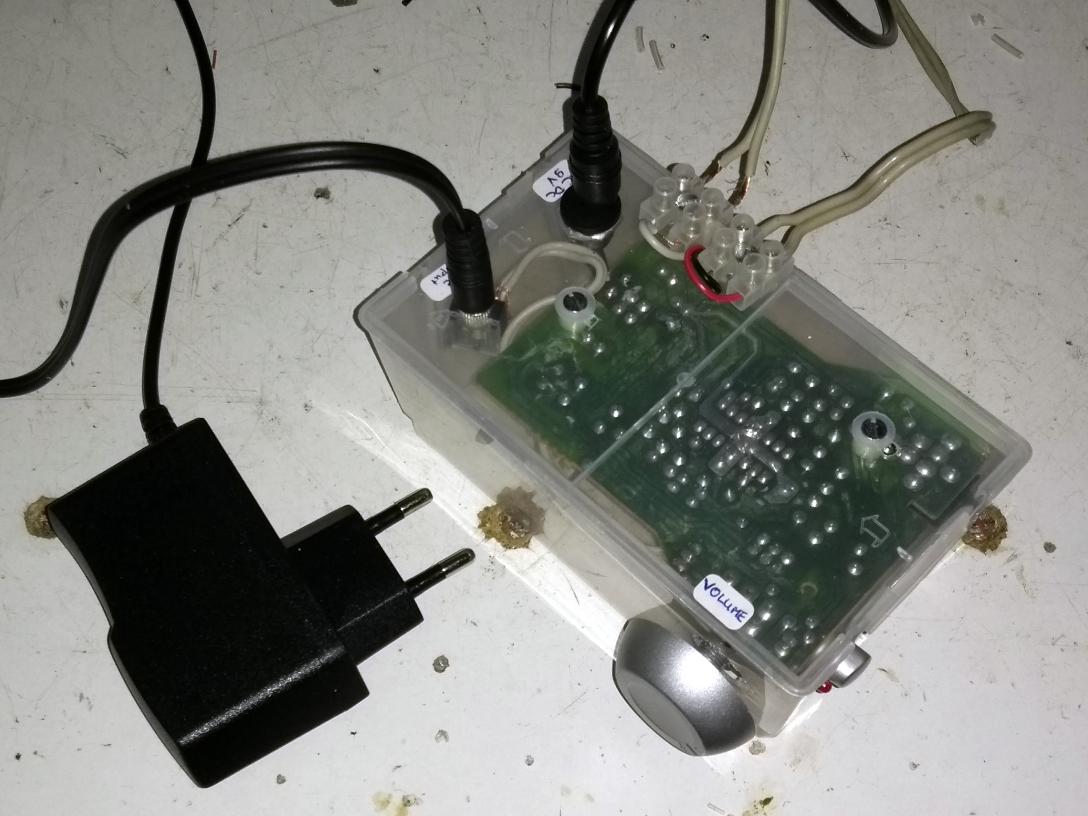 De 2019 versterkerversterking
Door RC-Lezing over Ali bouwpakketjes
Ging 1 versterker bouwen
Liep iets uit de hand

Connectors voor LS, DC, AUX
De Ali Amp
Gebouwd in 2019
TDA7297 brug
2 a 3 W per kanaalop USB voeding

Transistorforum:
Tip PAM8403
Versterker moet mooi zijn, is deze niet  
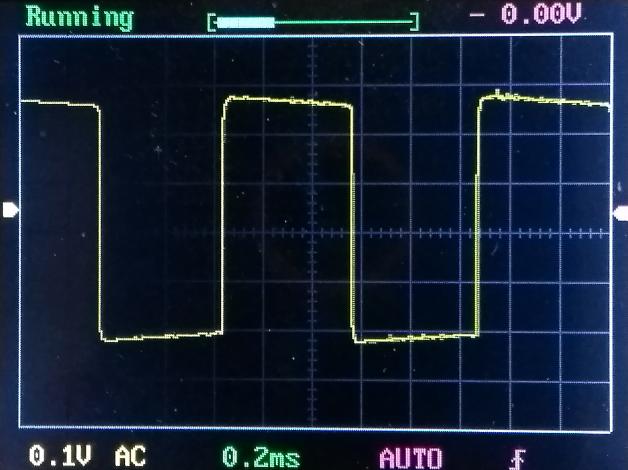 PAM8403 Micro-amp (2012??)
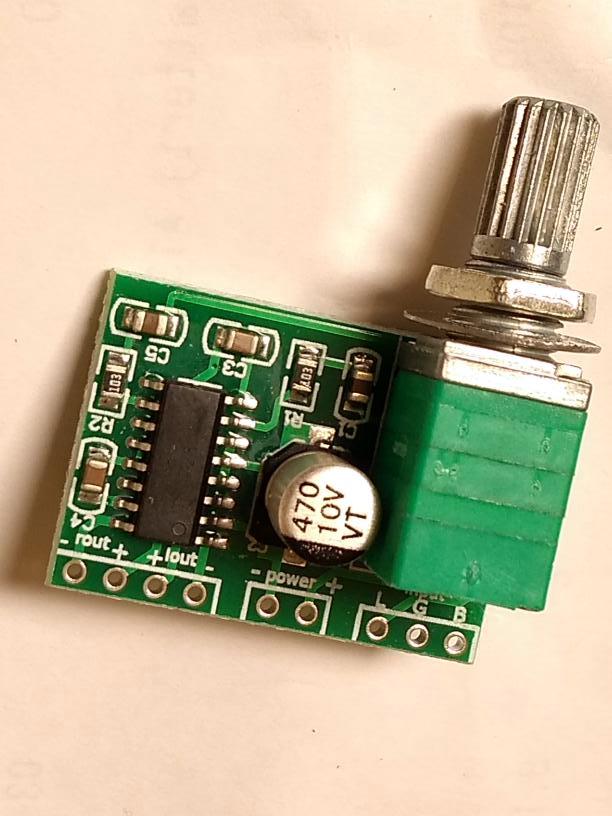 Brug in klasse D
Schakelt stroom, PWM op 240kHz

Geringe dissipatie
Chip 5 bij 12mm
Module 20x28mm, 60ct inc schakelpot
PAM Amp
Punaisedoosje, 6x6x3cm
Voeding USB lader
Forum: afschermen!
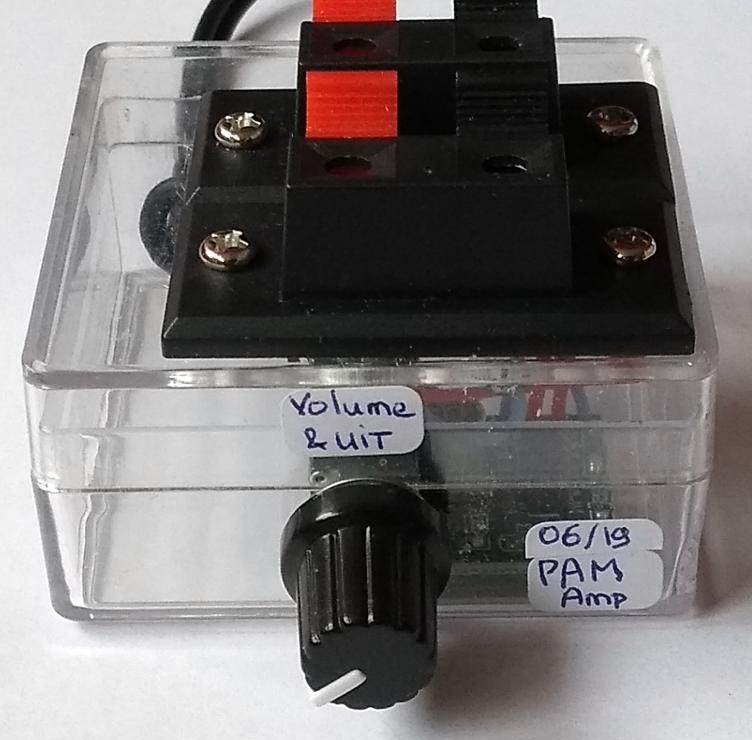 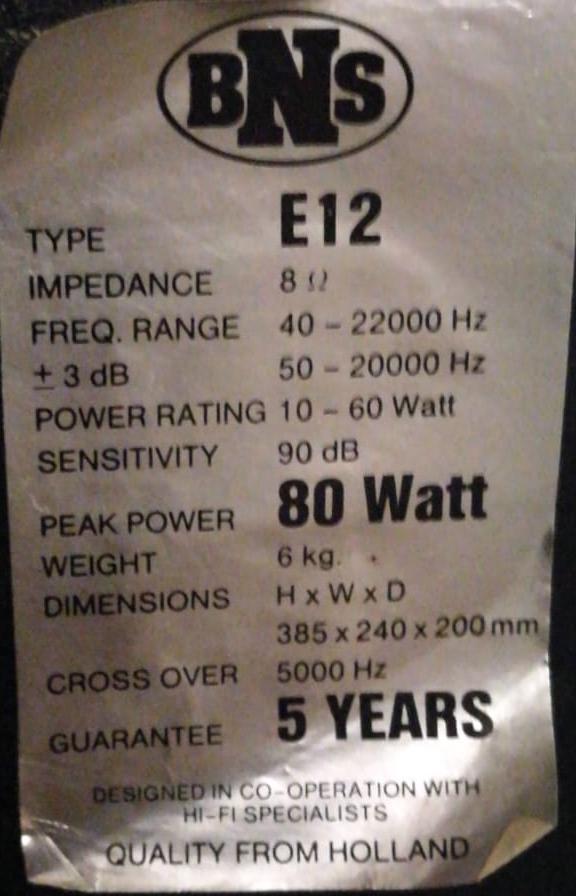 De PAM Module
Weinig externe componenten, toch compleet
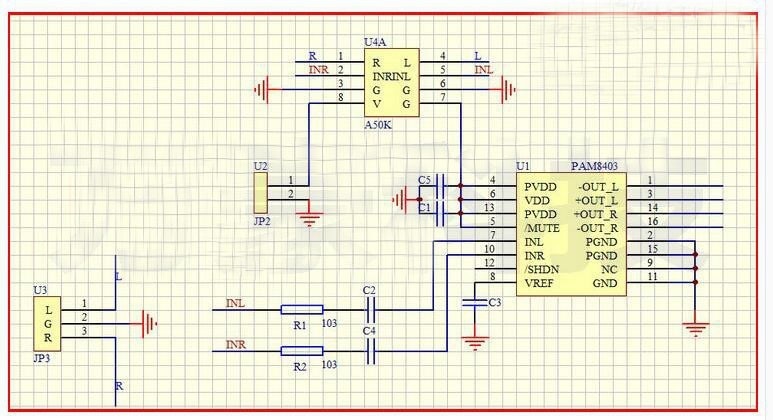 Simson Amp
Afgeschermd
Koptelefoon-aansluiting
Lastig op brug:in ingang

Bromonderdruk-circuit
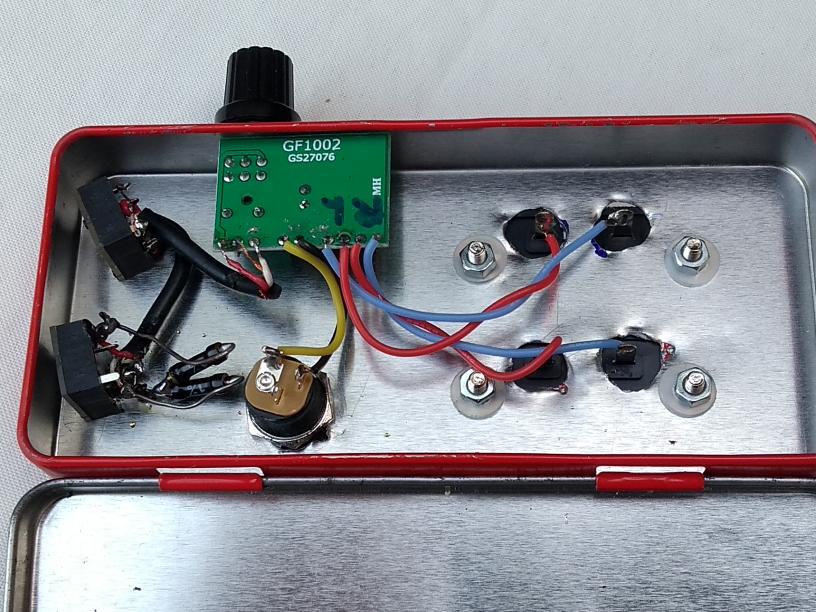 Niet: spanningsbeveiliging
Overspanning, polariteitvernielt PAM8403
Geen spanningsreservevoor blokkeer of 7805

Spanningsvalloos schema: zener en zekering

Bedrijfsstroom ca 1,5A
Kosten module: 60ct
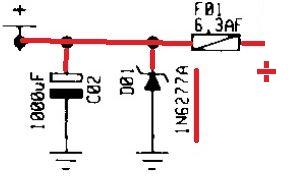 Demo van Simson
Even aansluiten op grote boxen
Voeding van 5V (mag nooit meer dan 6!)

Muziekje kiezen

Radio’s mee? Tune 1120kHzPrivacy-ramp!
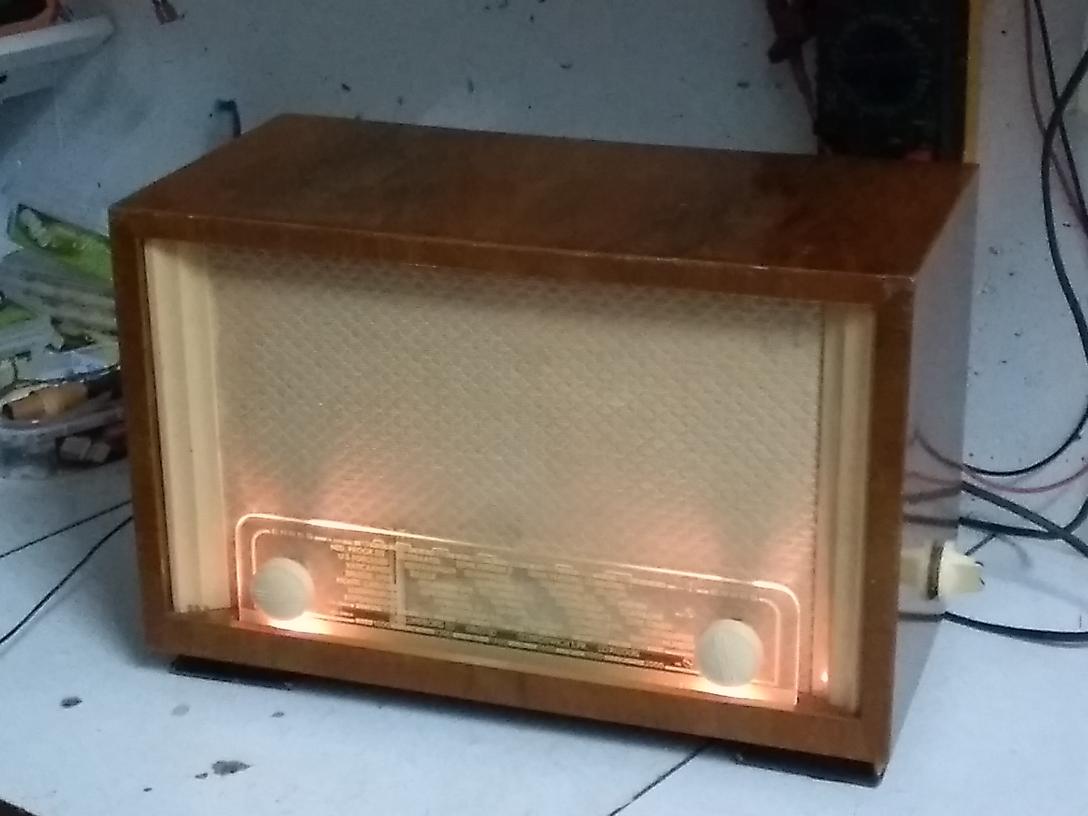 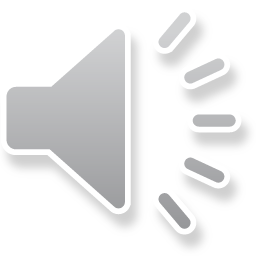 Truck Amp
Technisch gelijk aan Simson
Met kroonsteentje kleinere truck nodig
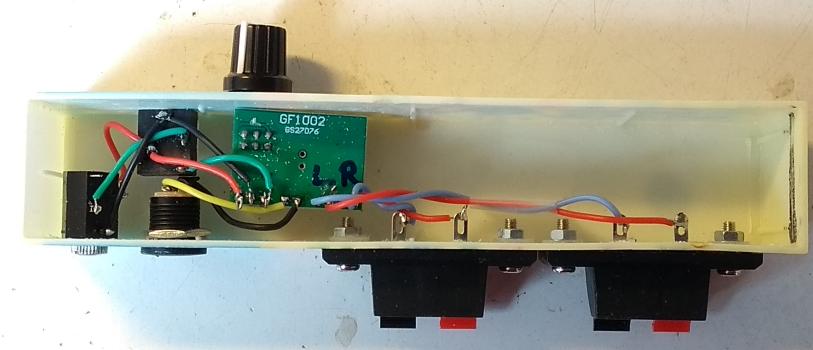 Op naar de Nano-amp?
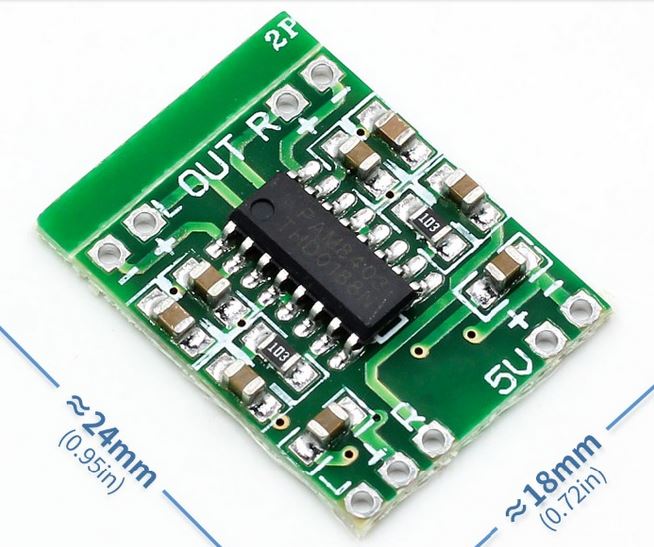 Platte PAM module
13ct, geen potmeter

PAM chip past in DIN-plug

Kan versterker niet meer zien ?
Op naar de Nano-amp!
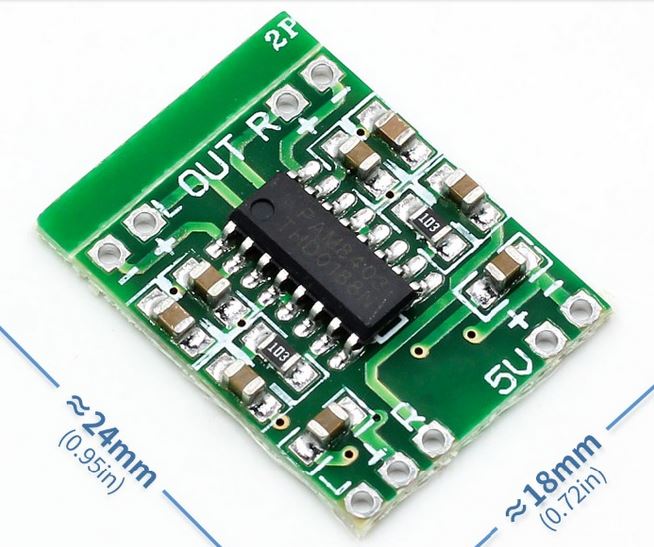 Platte PAM module
13ct, geen potmeter

PAM chip past in DIN-plug

Kan versterker niet meer zien en dat wil je ook helemaal niet
5. Conclusie
Vermogen: voldoende voor huiskamer
Kwaliteit: Hifi ++
Neem wel goeie boxenPh 22RH426, 15 euro
Bedieningsgemak: superb
Aanschaf- of bouwkosten: 1 tot 3 euro
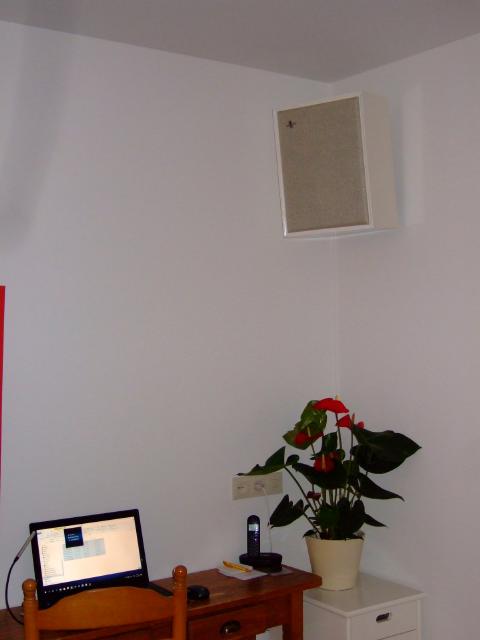 Stroomverbruik
Oude JVC versterker 2x40W:  vampier 12W
Eerste mini’s met trafootje: 2,3WDezelfde met SMPS: 1W

Ali / Pam op USB voeding: 0,3 / 0,2W

Simson/Truck uit USB poort: < 0,1W (?)
Waarom stroom gebruiken …
… als het ook zonder kan!

PAM8403 op2 paneeltjes in de zon
Wolk, Nacht
Motorboten
Zonneschermop universiteit
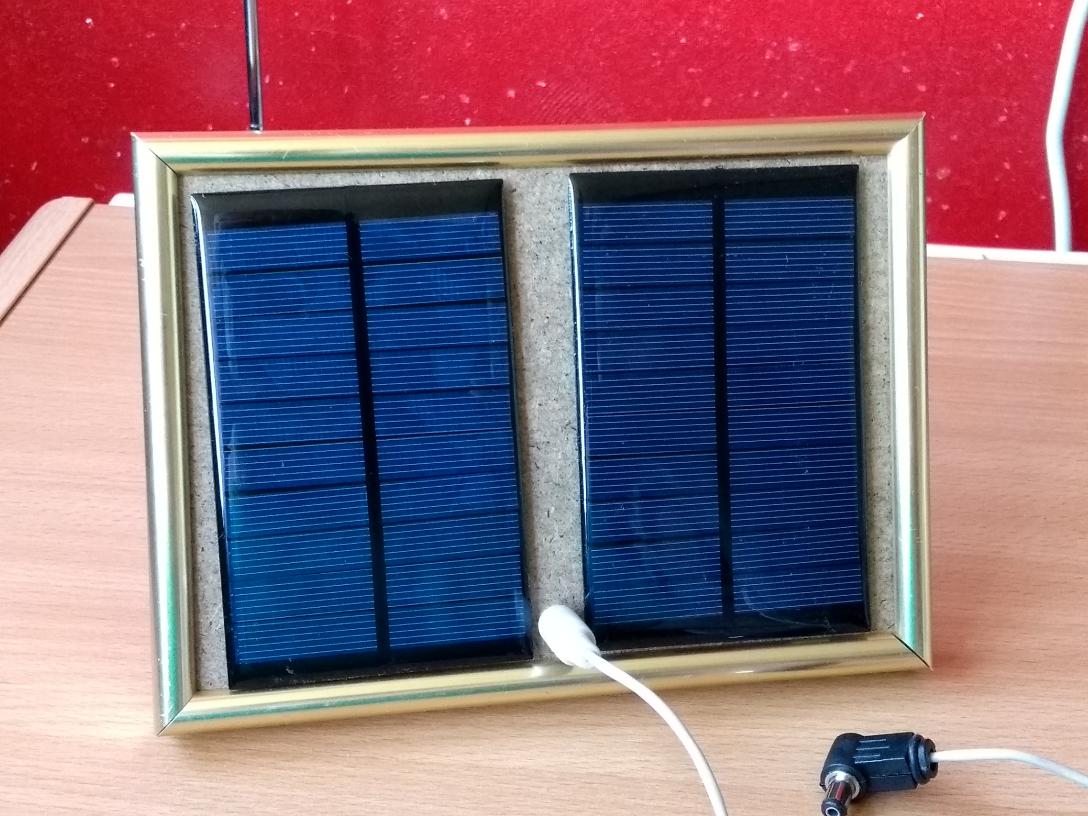 Meenemen
Prachtpatser
HK195, stoofje
Dummy Load
Ali Amp
Simson Amp
Truck Amp
Kleine boxen
DSO138
Audiokabel en Bromkabel
PAM Antennedraad
Solar panel
Belco generator
MG radio D1875